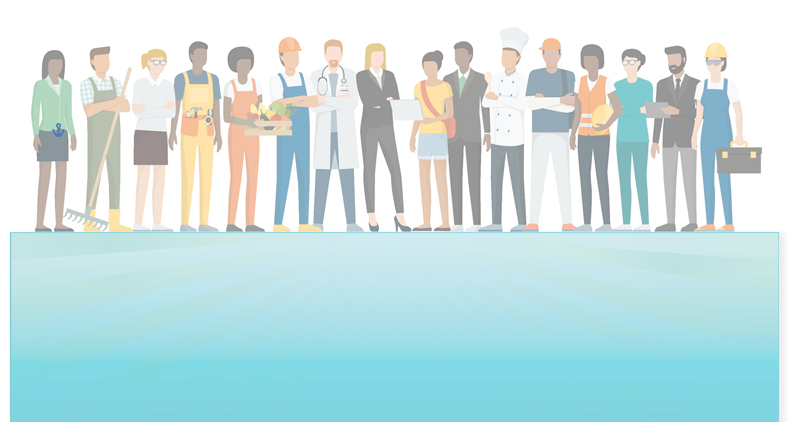 Introduction to Outreach Officer Services for Employers

November 2021
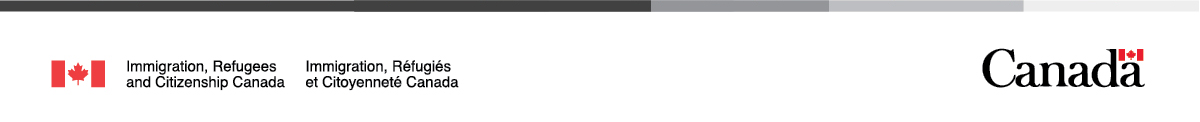 Immigration, Refugees and Citizenship Canada (IRCC) is the federal department that:
issues visitor visas, study permits and work permits;
grants permanent residence;
provides protection to refugees,
grants Canadian citizenship and issues passports; and
helps newcomers settle in Canada.
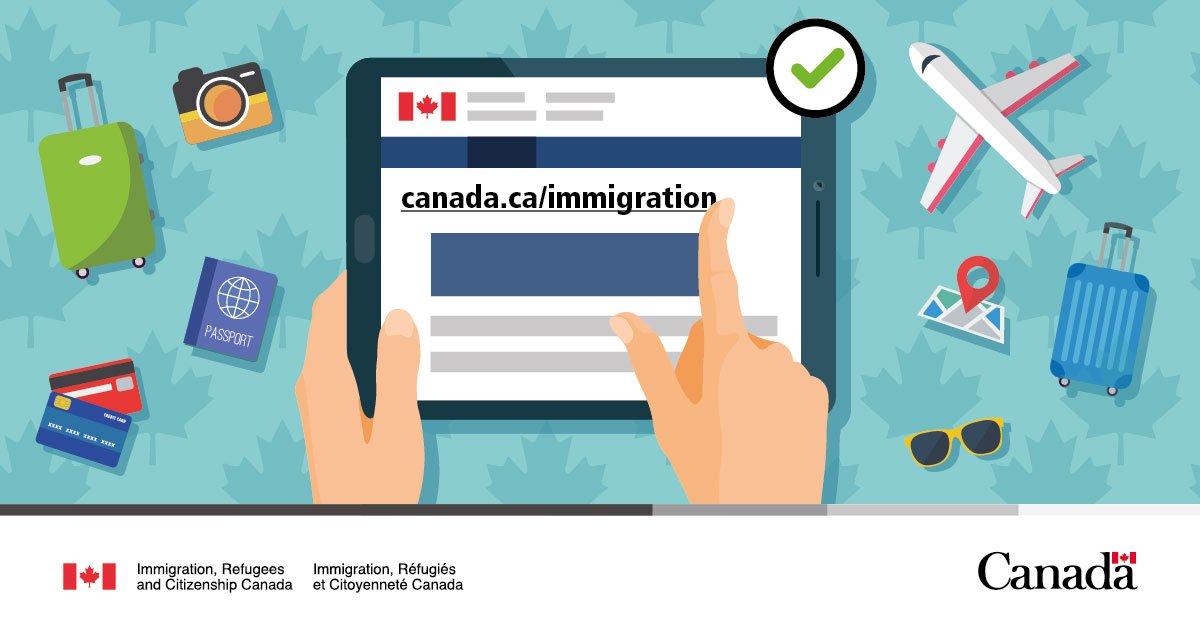 Canada’s Economic Immigration Programs
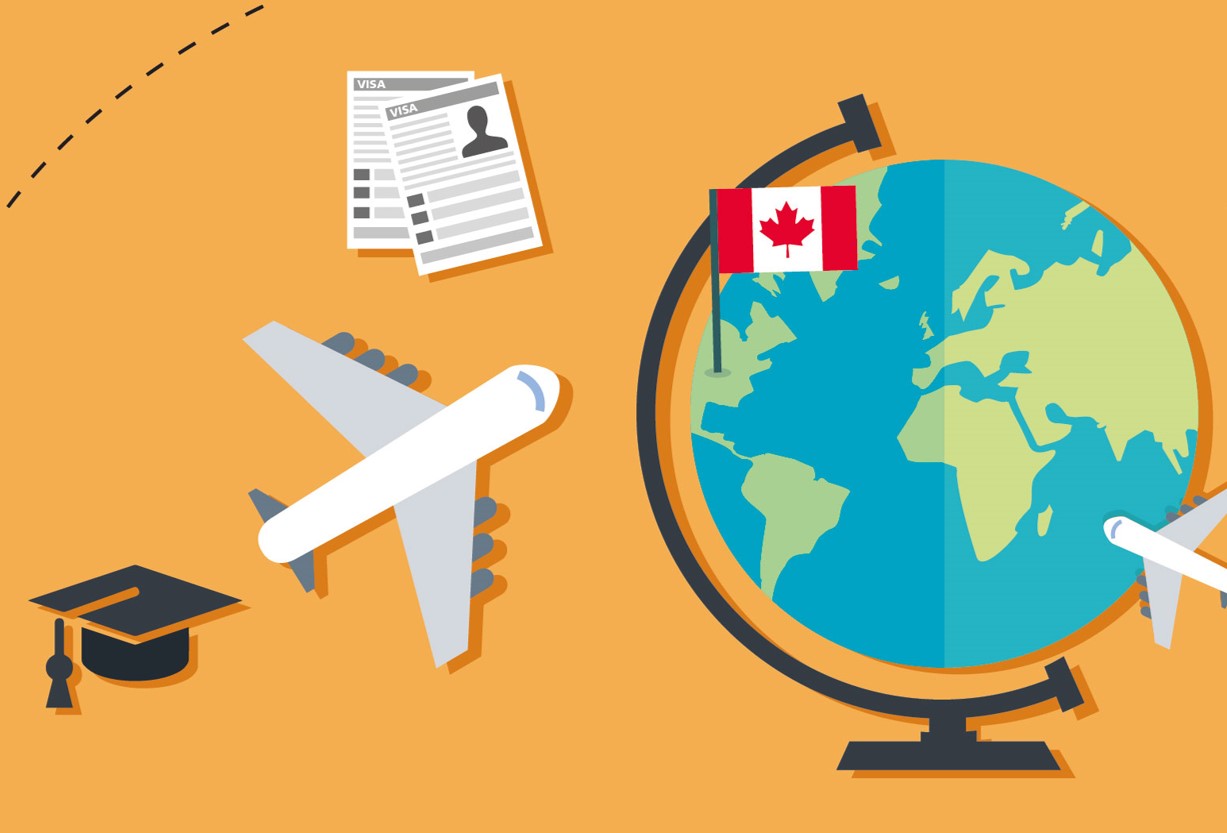 IRCC’s Outreach Officer Network
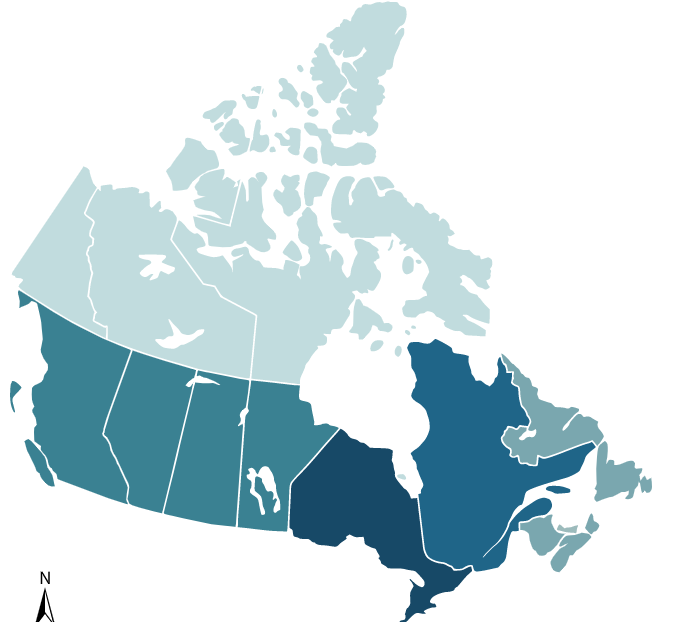 Outreach Officers across Canada:
promote economic immigration programs and initiatives; and
help employers learn how the immigration system can support their hiring needs.
Hariana Brooks and Michael Frenette are the Outreach Officers in the Atlantic
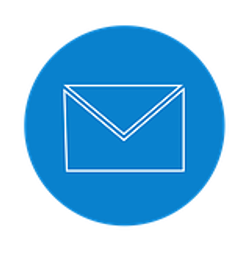 IRCC.DNEngagement@cic.gc.ca
4
Outreach Officer Services for Employers
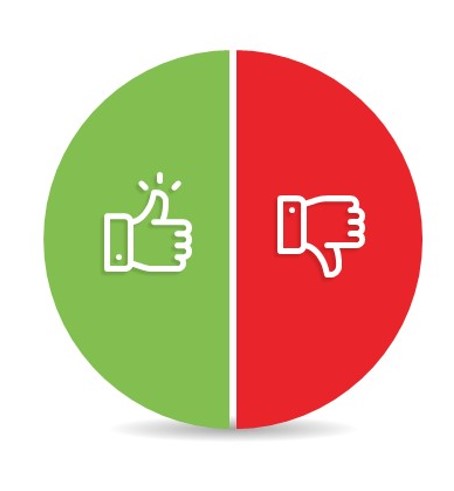 Educational and promotional activities

Help understanding immigration options

Connect to the appropriate resources

Receive feedback on issues, gaps and local labour market
Support with completing applications 

Process and/or expedite applications                                             

Influence the outcome of an application

Address case-specific enquiries
Opportunities for Employers in the Atlantic
Need More Information?
Thank You! 		Merci!
Hariana Brooks
IRCC Outreach Officer
Halifax, NS


Michael Frenette
IRCC Outreach Officer
Moncton, NB
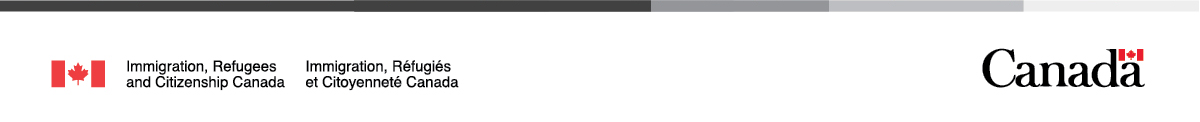